Active Voice vs. Passive Voice
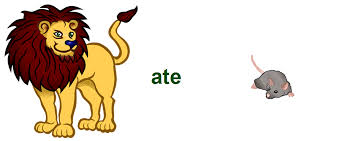 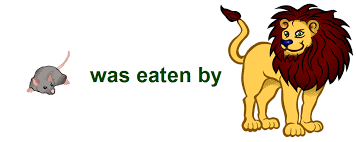 Brought to you by:
The Writing Center
What is Passive voice?
Examples:     
 (performer/agent)                          (recipient/ object)
Werner Heisenberg formulated the uncertainty principle in 1927.
The uncertainty principle was formulated by Werner Heisenberg in 1927.
Form: 
Active: verb 
The computer records information.
The researchers who did this study have made several major errors in data analysis.
Passive: be+ past participle of verb
Information is recorded by the computer.
Several major errors have been made in data analysis.
When to Choose Passive
The person or thing doing the action is NOT IMPORTANT or NOT KNOWN.
Your reservations are confirmed for next week. 
When you are introduced to another person, you forget the person’s name a few minutes later.

If the agent/performer is important, a by phrase may be used.
You driving record is maintained by the government on a computer.
When to Choose Passive
Passive is preferred in SCIENTIFIC WRITING because it sounds OBJECTIVE.
Examples:
 It should be noted that the results of our experiment cannot be generalized. 
 A computer network is often classified as being either a local area network (LAN), a metropolitan area network (MAN), or a wide area network (WAN).
The longest living individual fish is thought to be the European eel.
When to Choose Passive
Passive is used to describe procedures and processes in:
 experiments
 research papers
 reports
Examples:
The instructions were encoded, using a system known as a job control language (JLC), and stored with the job in the job queue.
The subject was asked to look at the word list for one minute.
When to Choose Passive: Variety
1. When a paragraph is about one idea, that idea should begin many sentences. 2. This may require use of the passive or a combination of passive and active verbs.
 The smartphone was a revolutionary application of miniaturized computers. It evolved from a portable telephone into a multipurpose computer. Smartphones are equipped with touch screens, microphones, and cameras, in addition to the traditional telephone function.
When to Choose Passive: Cohesion
1. A new topic is introduced at the end of a sentence.
2. To create cohesion, this topic then becomes the subject of the next sentence. 3. As a result, a passive verb may be needed. 
 The storyboard is used as a guide in the construction of a three-dimensional virtual world. This virtual world is then repeatedly “photographed” as the objects within it are moved according to the script or the progression of the video game.
When to Avoid Passive Voice
1. When it is unclear who is responsible for the action, and it is important to know.
Example: Both Othello and Iago desire Desdemona. She is courted. (Who courts Desdemona? Othello? Iago? Both of them?
2. When the focus is on differences between the ideas of different researchers, or between your own ideas and those of the researchers you are discussing. 
Example: Research has been done to discredit this theory. (Who did the research? Your professor? Another author?)
3. When you try to hide holes in your knowledge.
Example: The telephone was invented in the 19th century. (I couldn’t find out who invented the telephone!)